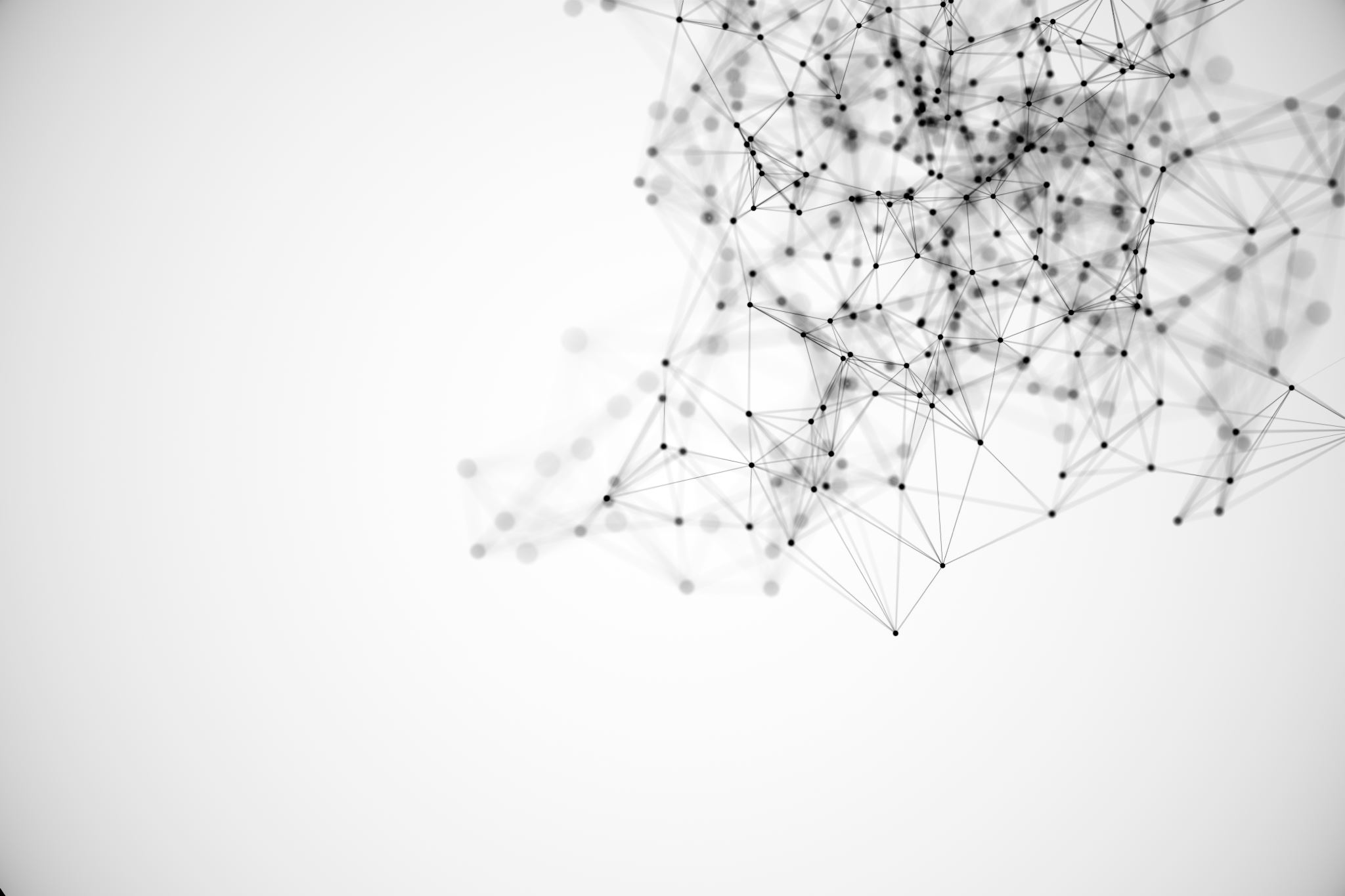 Aspectual Markers in African American English(s)
Kevin Vrla
What’s in an aspect?
“Lexical aspect refers to the inherent temporal properties of an event” (Becker, Ferretti, Madden-Lombardi 2013)
The aspect frames the temporal relationship between a reported event and the speech utterance
In English, ‘I eat’ vs ‘I am eating’ vs ‘I have eaten’
African American English (AAE)
Aspect markers are well documented in AAE
Such as in habitual be
I have focused on two here been and done
The Background
Been (sometimes referred to as ‘stressed bin’) refers to events in the distant past
“I been knowing her since like the 90s”
Situates events as well known or established to the speaker
Done has been described as a present perfect marker 
I.E. indicating a completed action in the same manner as Mainstream American English (MAE) have
My claims
I agree with current claims (Scott 2016, Edwards 2001, Terry 2004) concerning been as a remote past marker, but I posit this is not the only usage
Been can be employed to indicate established events and can even convey habituality 
“I been driving safe all my life”
My claims cont.
Done I argue has a recent past interpretation and need not represent completed action
“I done been to a couple of your shows”
I agree with claims made in the literature that done often times has a resultant state interpretation
Data
My analysis primarily draws on spoken tokens taken from the Corpus of Regional African American Language (CORAAL)
The corpus allows for pinpointing when been and done are employed by speakers and for extrapolating the intended meaning
Results…?
Are ongoing
My analysis has revealed several alternation patterns for both been and done in their usage by speakers
On top of remote past, been frequently shows up with a habitual reading
“They been working on this years and years ago”
“He would been playin football for a minute”
Results cont.
Done frequently has a resultative interpretation but also situates events as temporally relevant
“I done had people come stay at my house”
“It gets rogue because you done depressed yourself so much”
Results cont.
The interpretation of both markers is highly context dependent
Both can be employed to indicate the temporal context but also communicate many other features (habituality, resultiveness etc)
Analyzing and comparing tokens taken from the corpus along with elicitations from speakers will help to tease apart the semantic nuances
What’s the relevance?
By studying the contrasts and shadings of meaning, we can glean valuable information about the internal structure of AAE
Similarities to other dialects such as Nigerian Creole (Poplack & Torres Cacoullos 2015) provide areas of cross linguistic investigation
This kind of investigation also helps to highlight and promote rule governed structure of AAE
Sources
Kendall, Tyler and Charlie Farrington. 2021. The Corpus of Regional African American Language. Version 2021.07. Eugene, OR: The Online Resources for African American Language Project. http://oraal.uoregon.edu/coraal.
Edwards, Walter F. 2001. ‘Aspectual done in African American Vernacular English in Detroit.’ Journal of Sociolinguistics 5. 413-427.
Scott, C. (2016). Tense & Aspect Markers in African American English (dissertation). 
Terry, J. Michael. 2010. ‘Variation in the interpretation and use of the African American Englishpreverbal done construction.’ American Speech, Vol. 85, No. 1, pp. 3-31